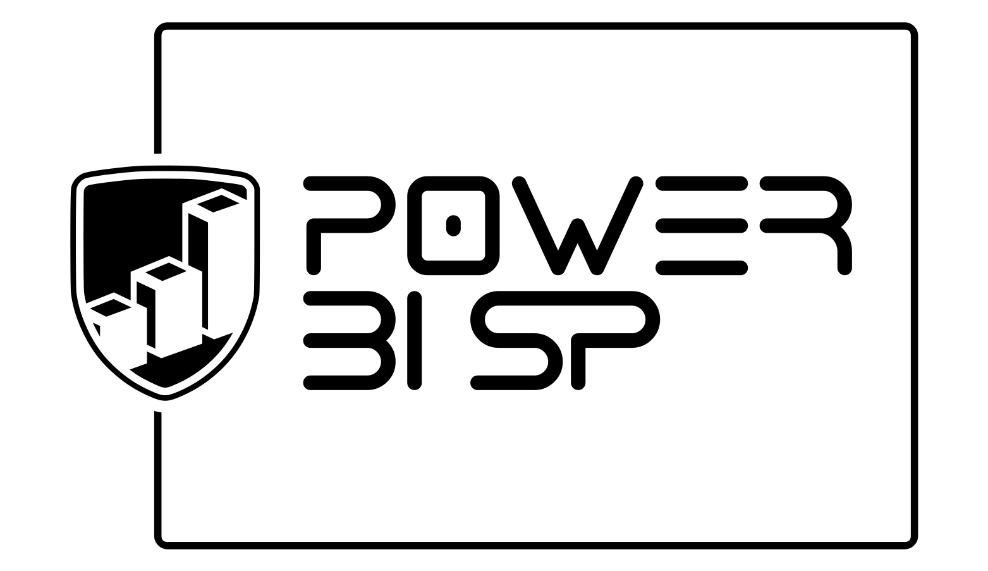 Registrar una APP en el Portal de Azurehttps://dev.powerbi.com/appshttps://portal.azure.com
© PowerBISP Academia, 2020
¿Qué hemos aprendido?
En este video básicamente hemos aprendido a crear una APP en el Portal de Azure con permisos para acceso a la API de Power BI y que nos servirá para realizar la autentificación.